FAUVISM
Avant-Garde Movement
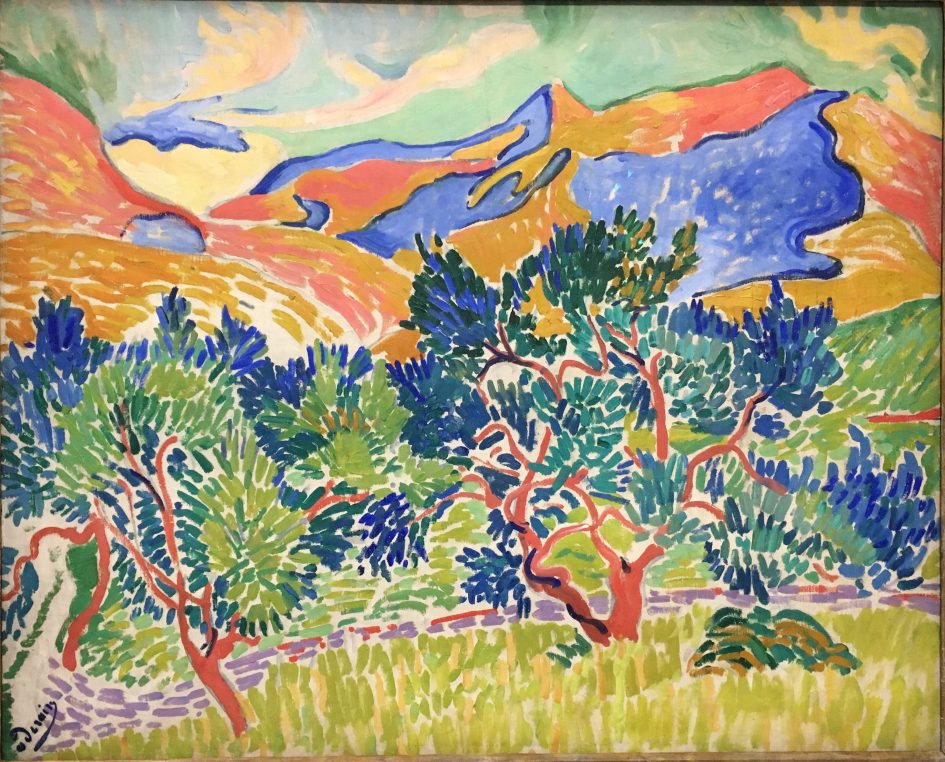 History of Modern Art
BFA-III (Visual Arts)
Course Incharge: Ms. Sidra Liaqat
Institute of Design & Visual Arts, LCWU
Henri Matisse
(1869 – 1954)
France
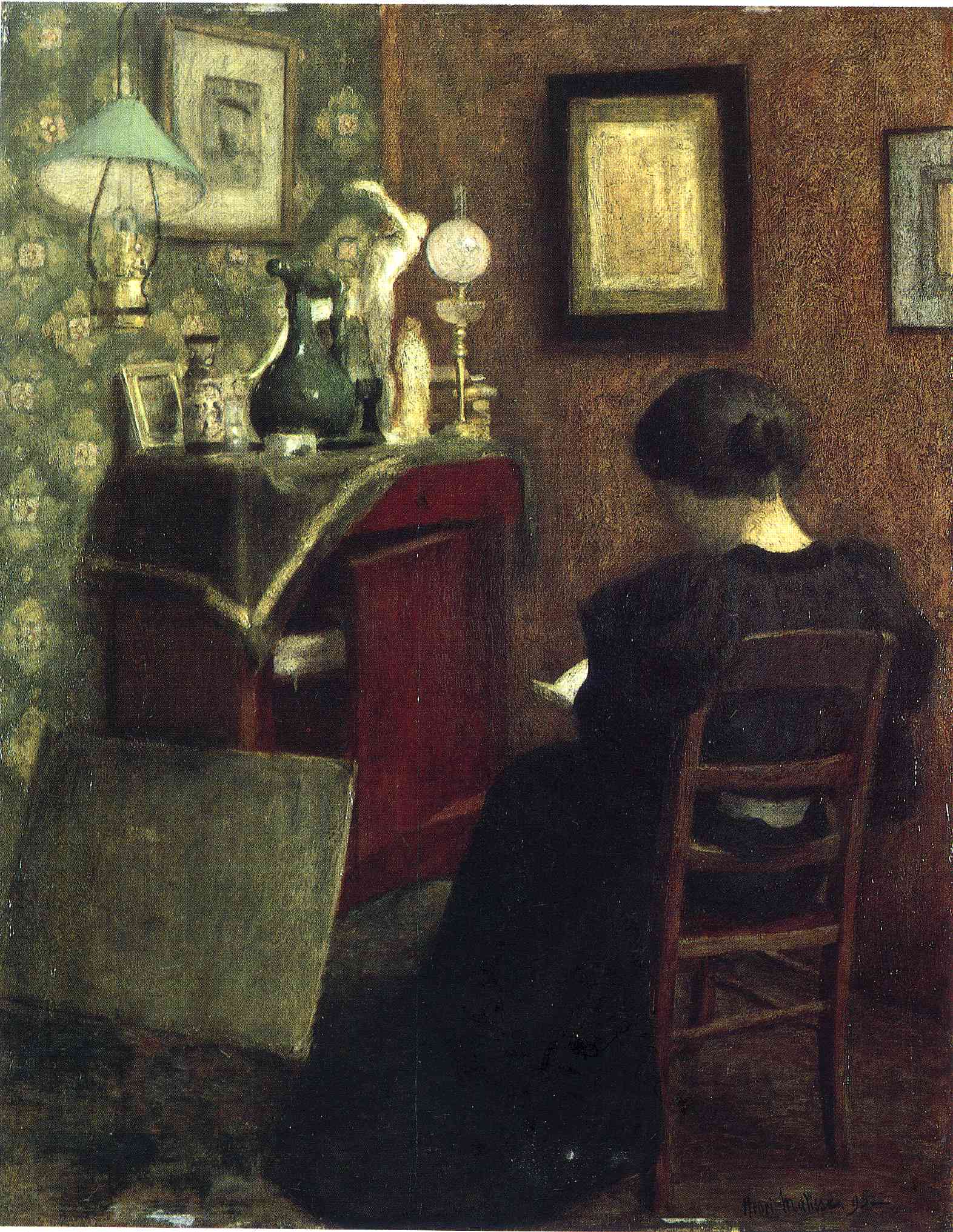 “Woman Reading”
(1896)
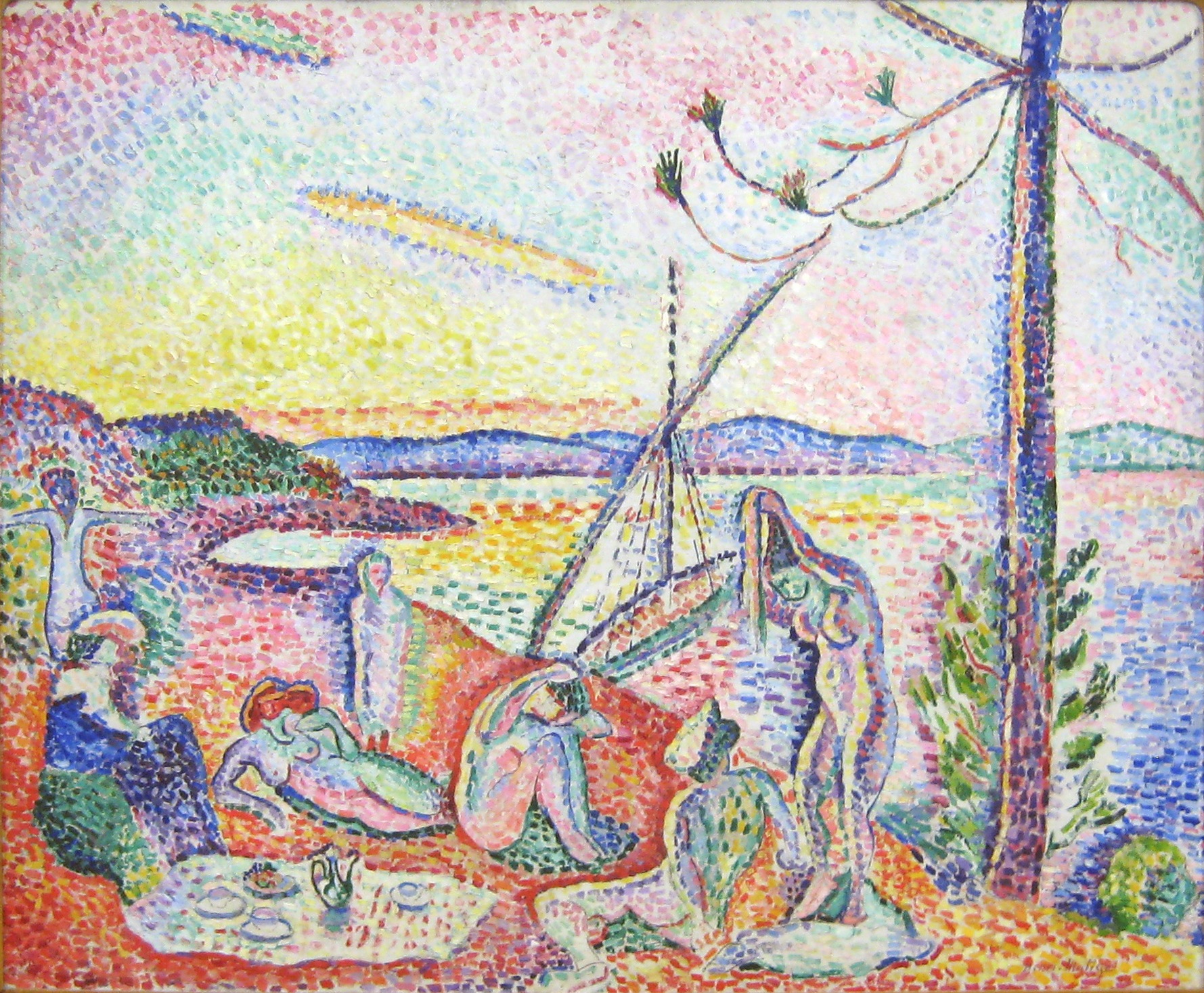 “Luxe, Calme et Volupté”
(1904)
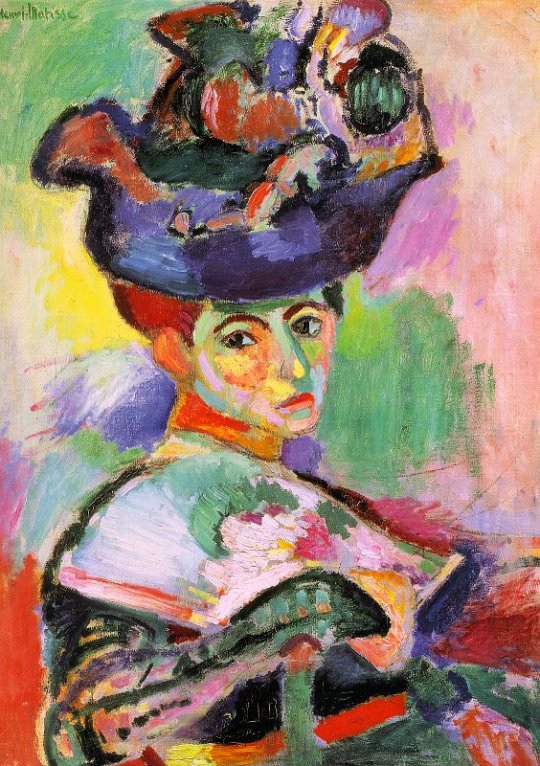 He explained his approach: “What characterized fauvism was that we rejected imitative colors, and that with pure color we obtain stronger reactions – more striking simultaneous reactions, and there was also the luminosity of our colors.”
“Woman with the Hat”
(1905)
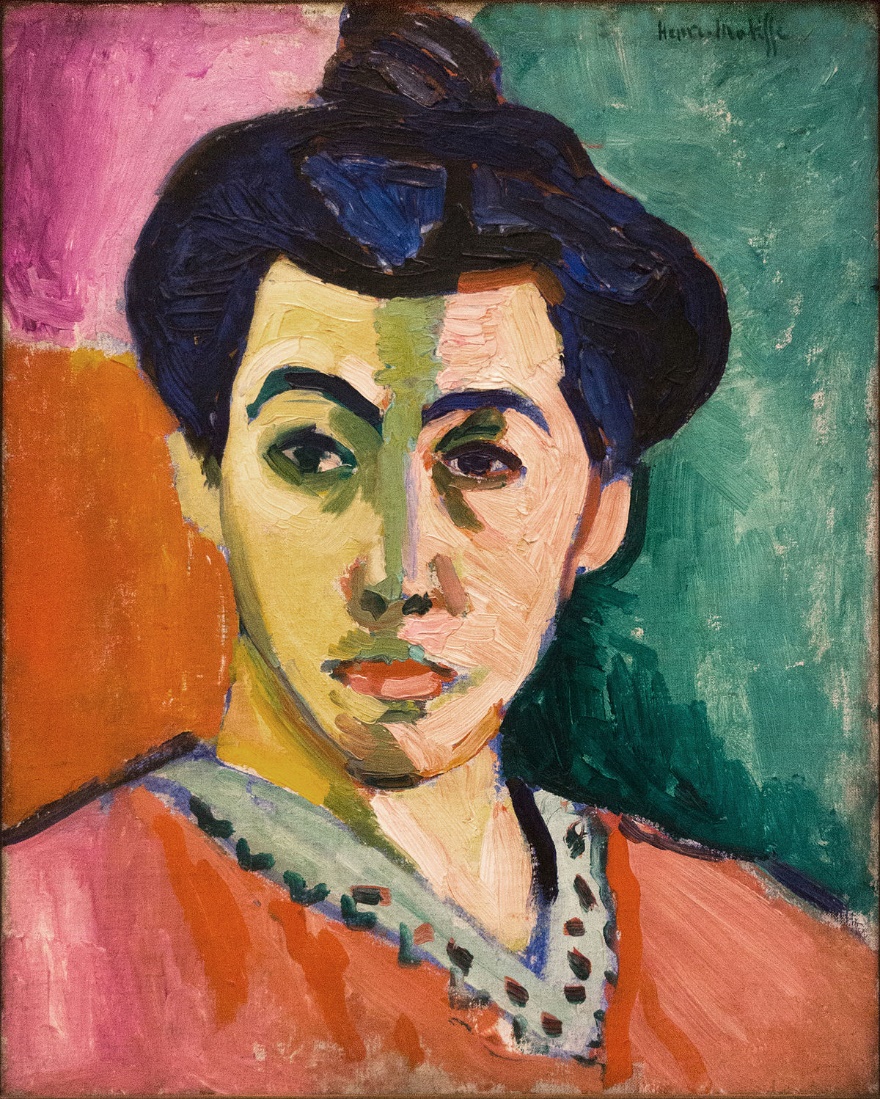 “Portrait with the Green Stripe”
(1905)
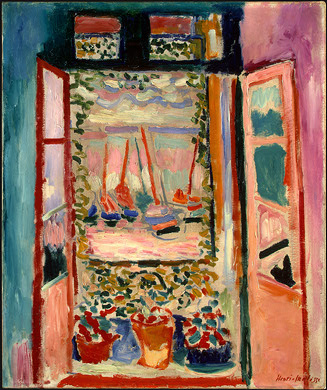 “The Open Window”
(1905)
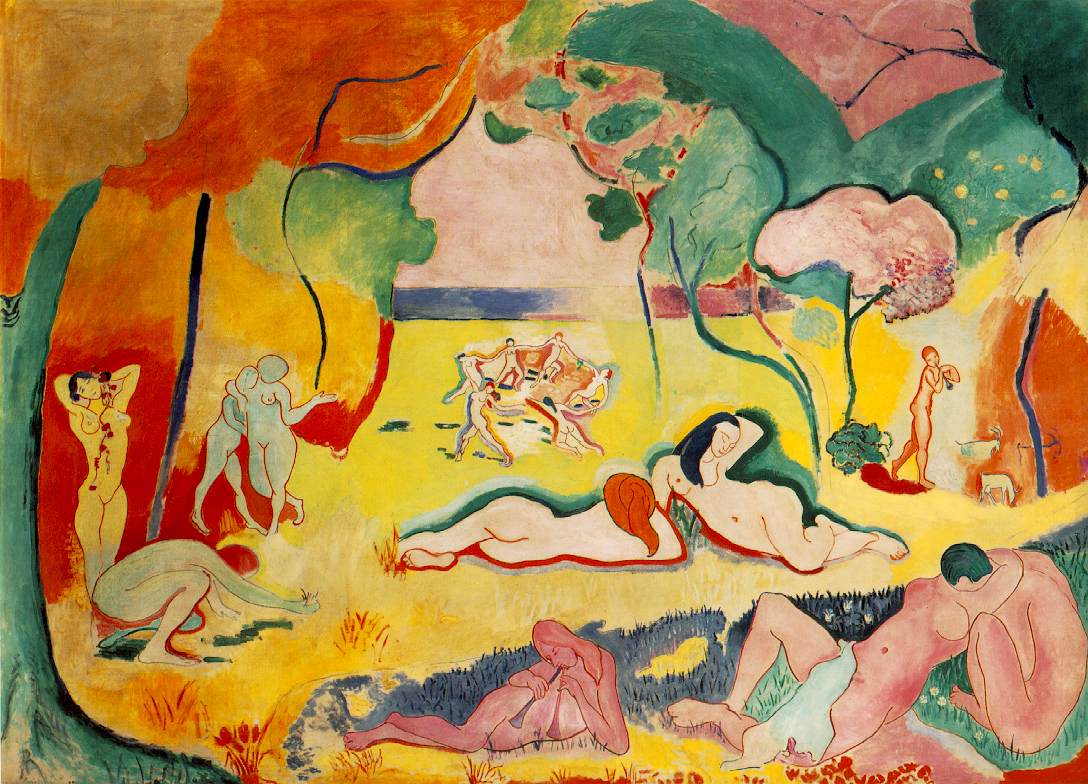 “The Joy of Life”
(1906)
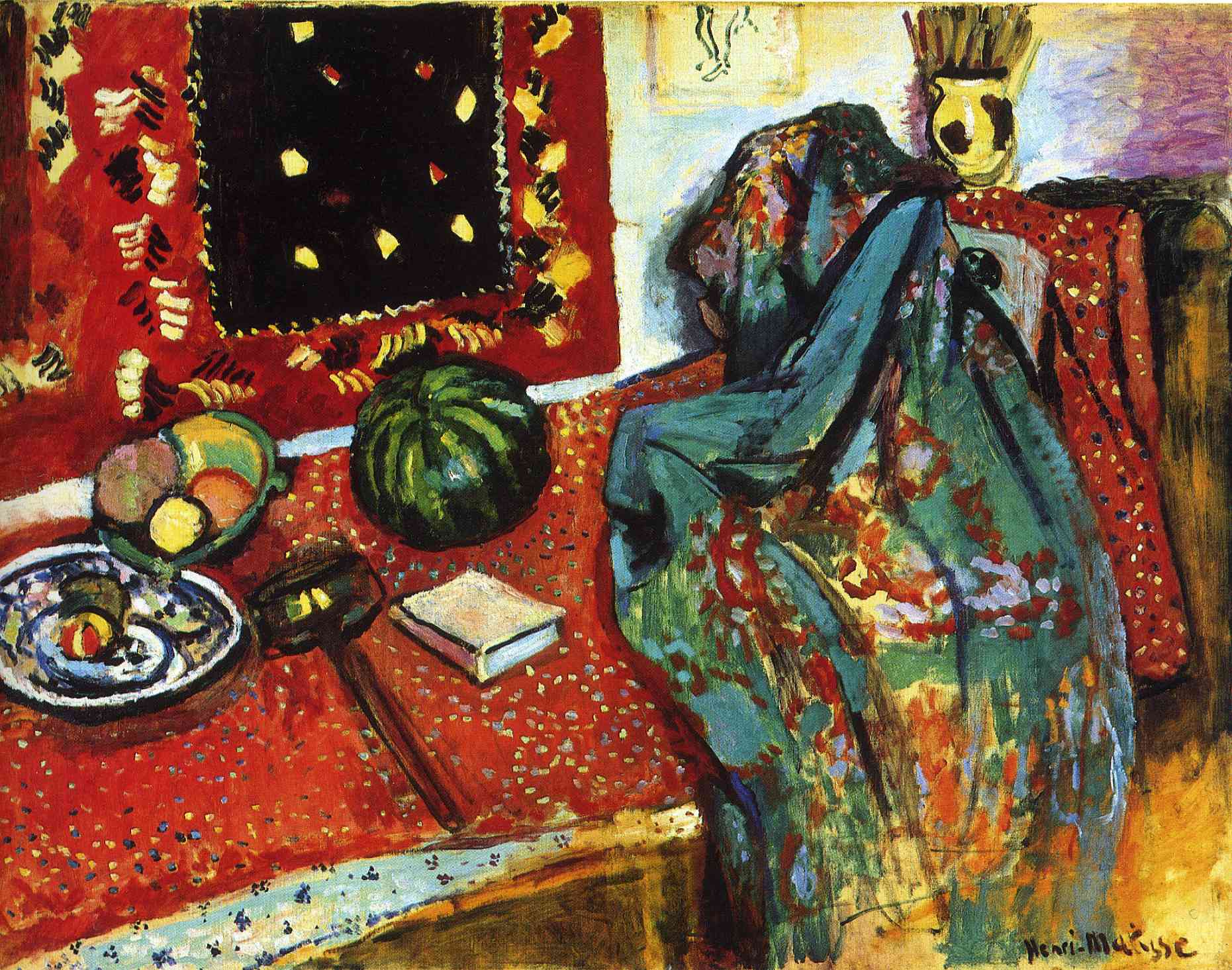 “Still Life with a Red Carpet”
(1906)
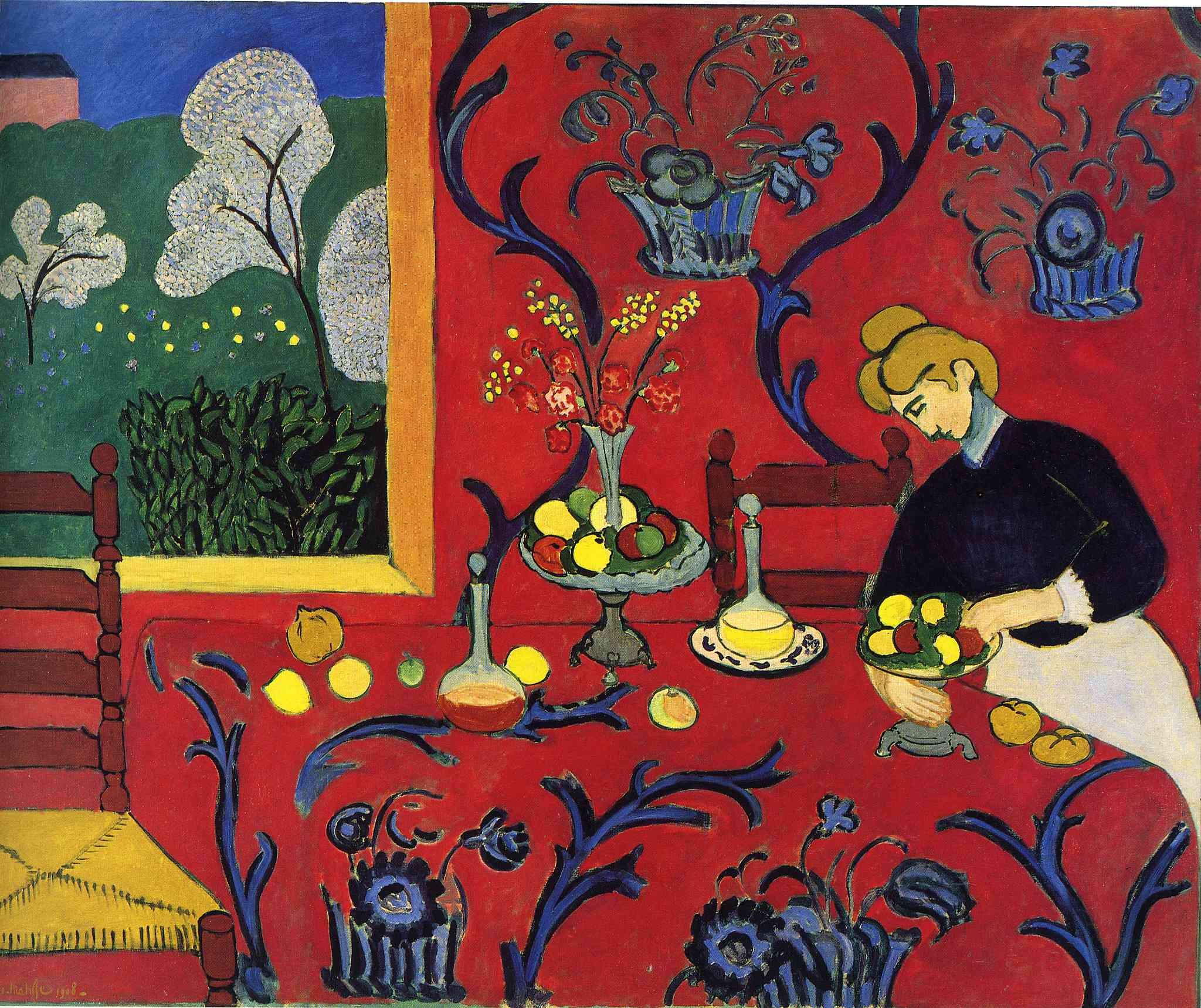 Henri Matisse writes, “Composition is the art of arranging in a decorative manner the diverse elements at the painter’s command to express his feelings.”
“I cannot copy nature in a servile way; I am forced to interpret nature and submit it to the spirit of the picture.”
“Harmony in Red”
(1909)
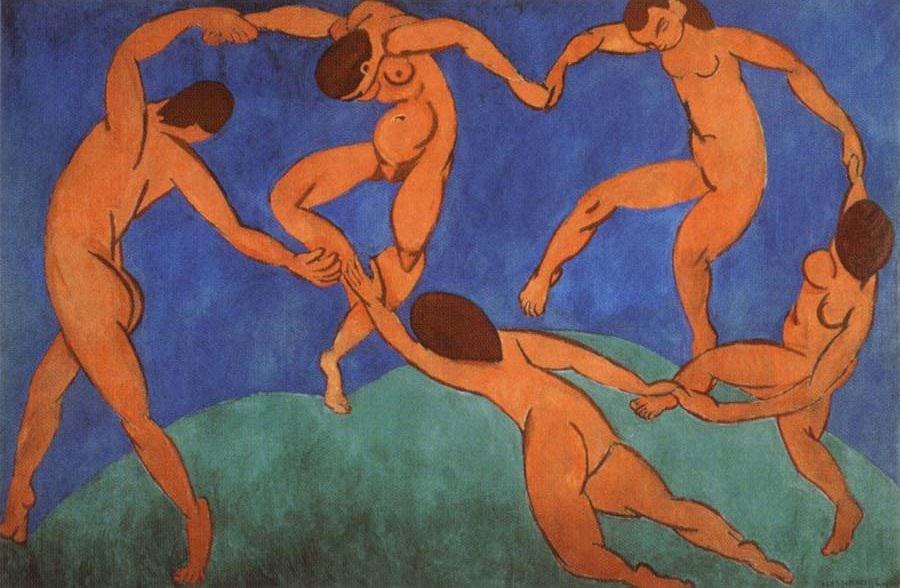 “The Dance”
(1910)
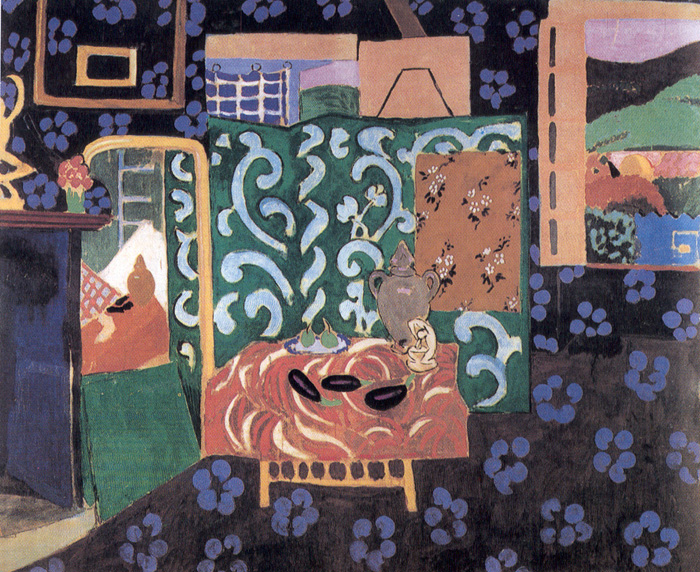 “Interior with Aubergines / Eggplants”
(1911)
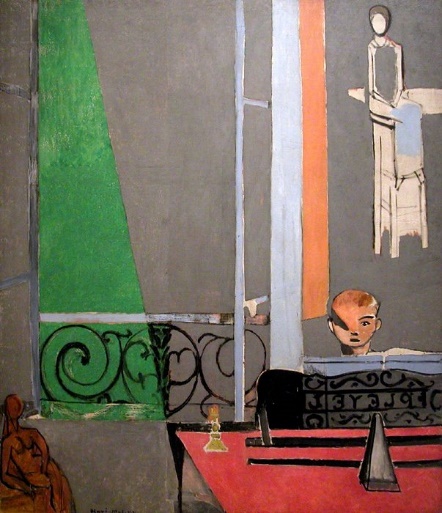 “Piano Lesson”
(1916)
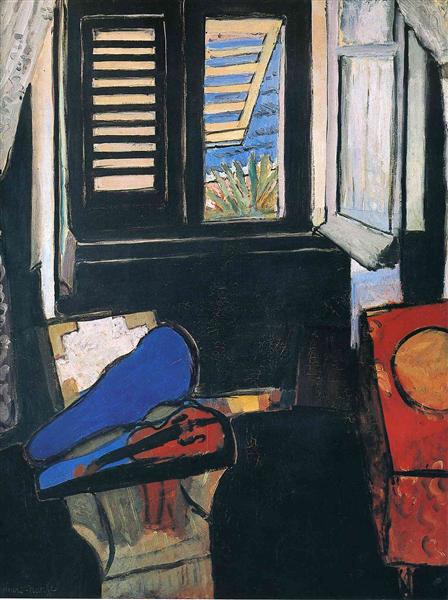 “Interior with a Violin”
(1918)
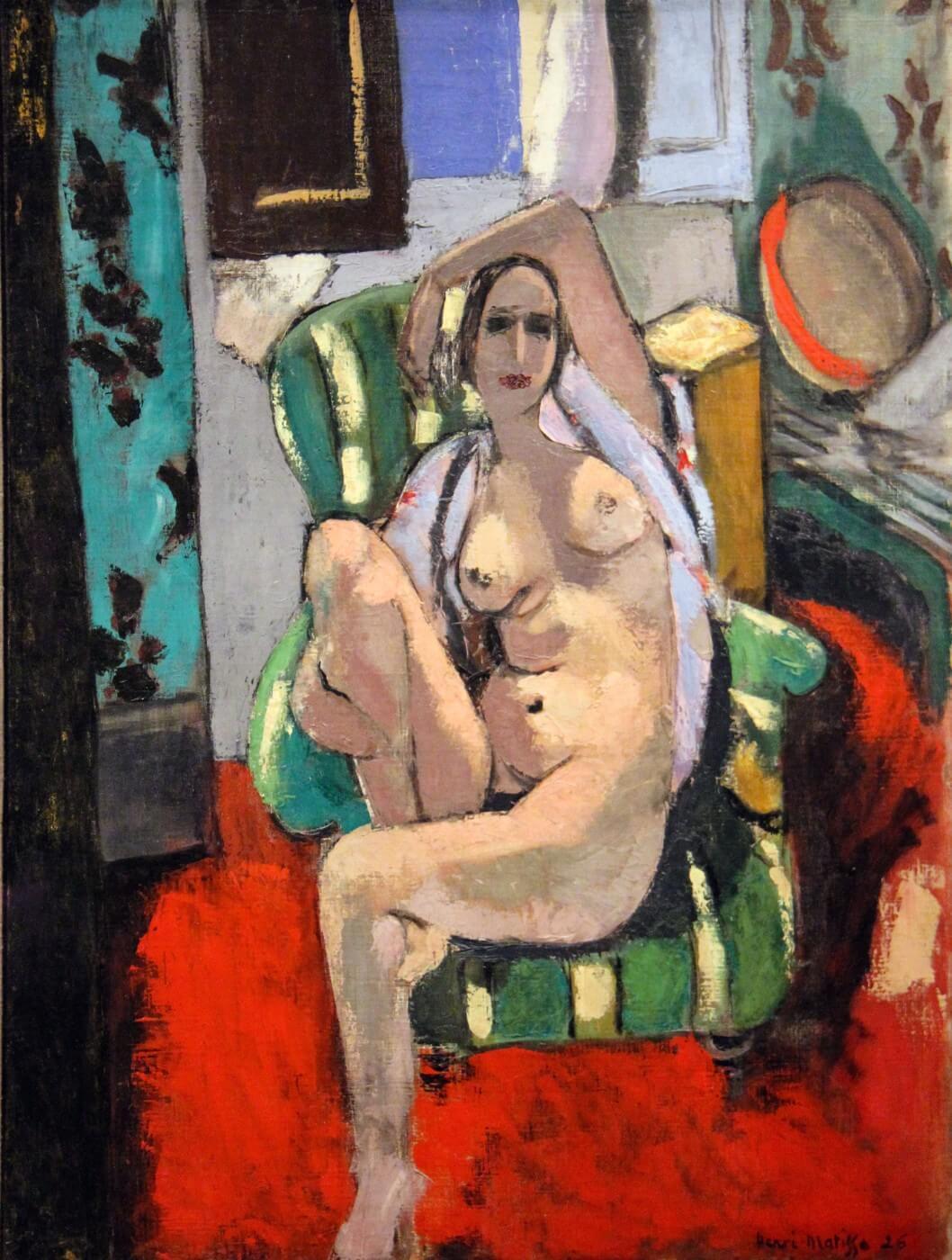 “Odalisque with a Tambourine”
(1926)